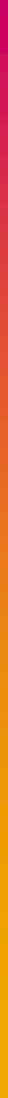 生产安全手册
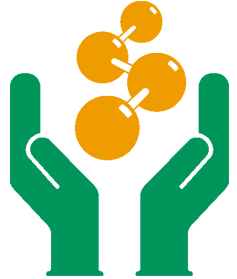 为了全员家庭幸福   让我们牢记安全第一
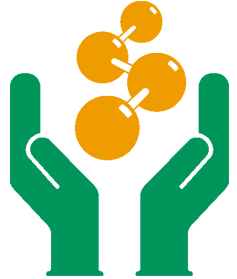 博富特咨询
全面
实用
专业
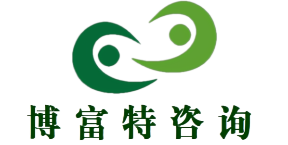 关于博富特
博富特培训已拥有专业且强大的培训师团队-旗下培训师都拥有丰富的国际大公司生产一线及管理岗位工作经验，接受过系统的培训师培训、训练及能力评估，能够开发并讲授从高层管理到基层安全技术、技能培训等一系列课程。
 我们致力于为客户提供高品质且实用性强的培训服务，为企业提供有效且针对性强的定制性培训服务，满足不同行业、不同人群的培训需求。
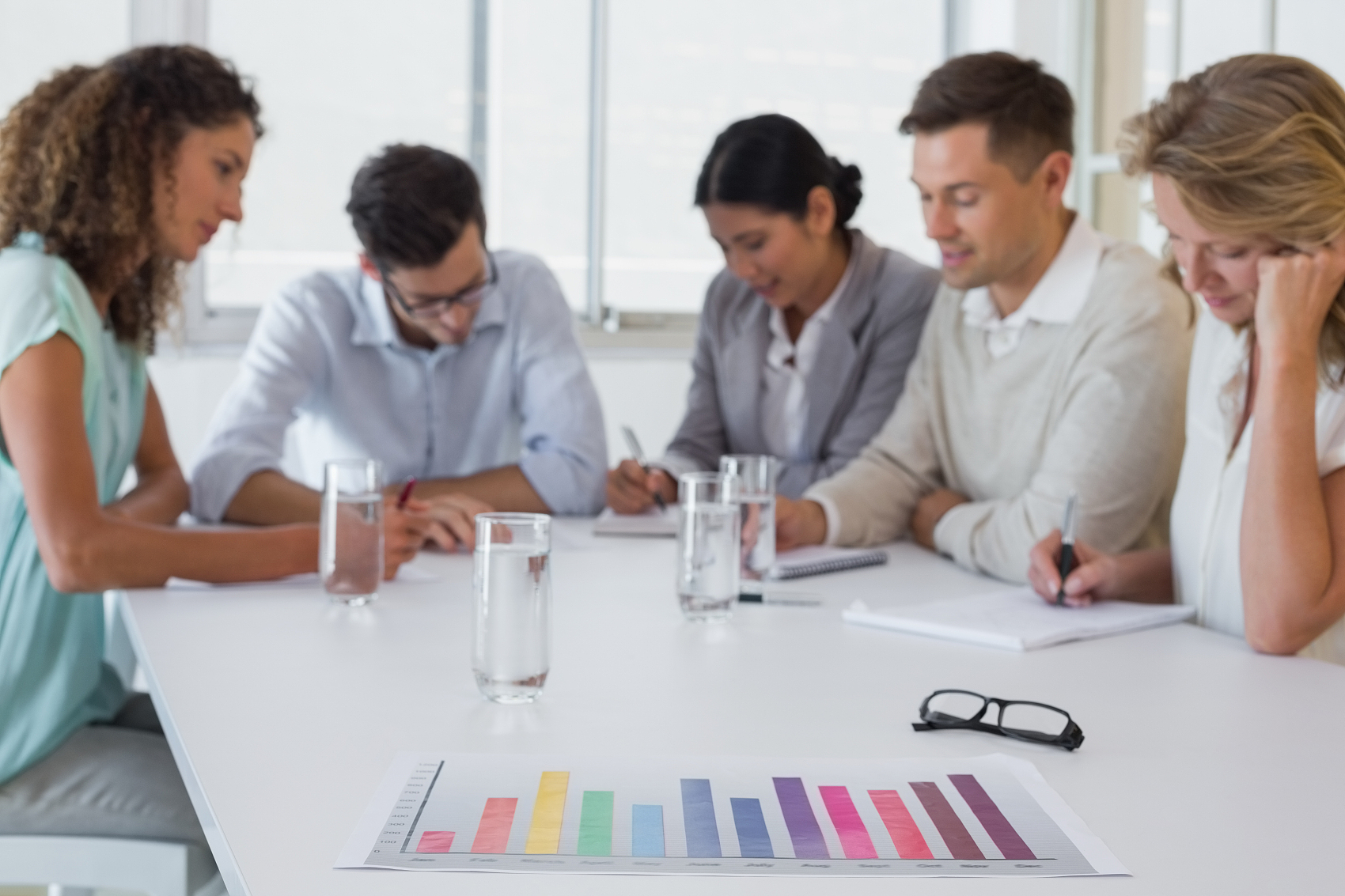 博富特认为：一个好的培训课程起始于一个好的设计,课程设计注重培训目的、培训对象、逻辑关系、各章节具体产出和培训方法应用等关键问题。
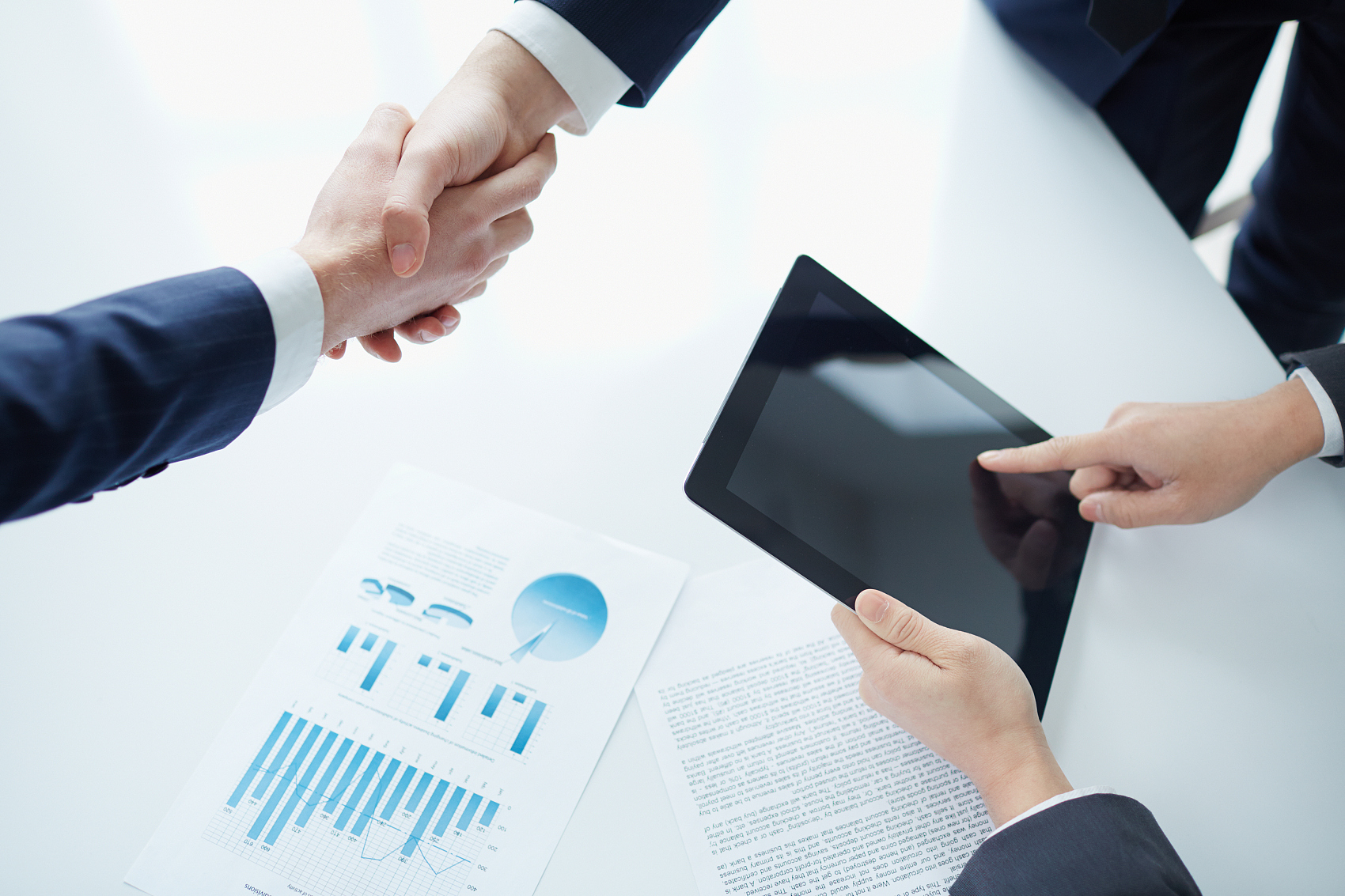 环境管理方针
 保护环境是全体职员的基本任务，在所有业务
  中，首先考虑环境。
 为了达到降低环境影响，改善环境的目标，积
  极努力实现提质降耗，减少污染，并展开持续
  的环境革新活动。
 遵守环境法规，并且进行培训、提高意识，建
  立环境亲和的经济体系

职业健康安全管理方针
 安全是体现尊重人之经营的出发点，本公司最
  珍惜全体职员的安全。
 安全的基本责任在于管理人员，每位管理人员
  的首要任务是维护全体职员的安全和设备安
  全。
 安全的主要责任在于个人。为了自身和同事的
  安全，全体员工应该自觉遵守安全规定。
 我们在所有事情上优先考虑安全，以安全行动
  来追求无灾害的工厂和幸福的家庭。
目录
1.  一般安全守则
（1）.基本守则········································································1
（2）.保健守则········································································2
（3）.整理整顿守则··································································3
（4）.现场监督者（班组长）安全守则··········································4
（5）.通行守则········································································5
2.  机械作业安全守则
（1）.一般守则········································································6
（2）.压力机作业·····································································7
（3）.电钻作业········································································8
（4）.机械装置整顿··································································9
3.  电作业安全守则
（1）.一般守则········································································10
（2）.开关管理守则··································································11
（3）.电机械、机器管理守则······················································12
（4）.电保修作业守则·······························································13
4.  管理工具安全守则
（1）.一般守则········································································14
5.  运输作业安全守则
（1）.一般守则········································································15
（2）.传送机作业守则·······························································16
（3）.起重机作业守则·······························································17
6.  积载安全守则·······························································18

7.  高处作业安全守则·······················································19

8.  保护区安全装置安全守则···········································20

9.  高压气体安全守则·······················································21

10.交通安全守则·······························································22
-1-
安全宣传
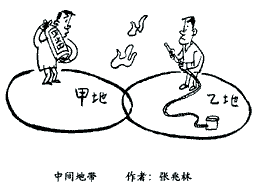 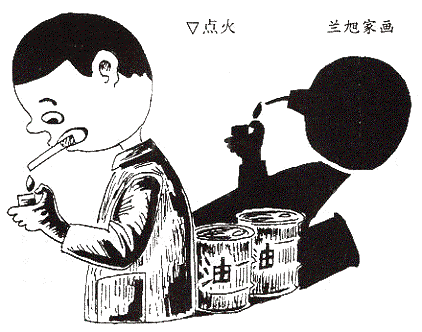 -2-
安全宣传
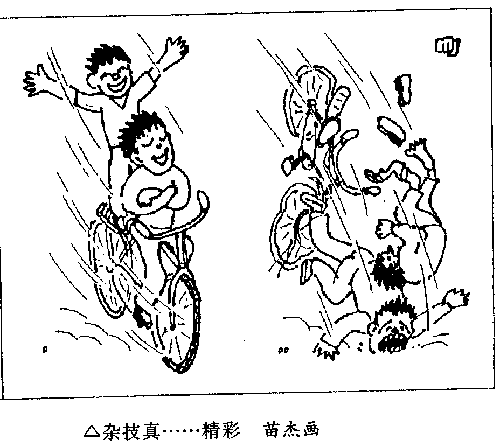 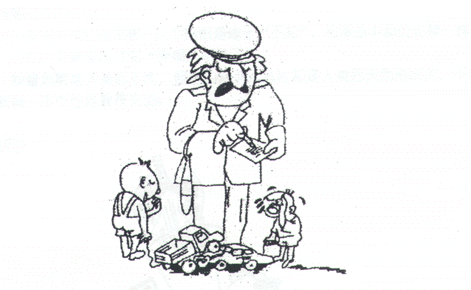 -3-
安全宣传
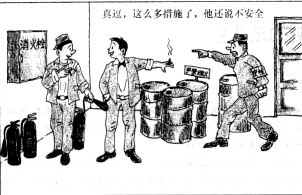 -4-
安全宣传
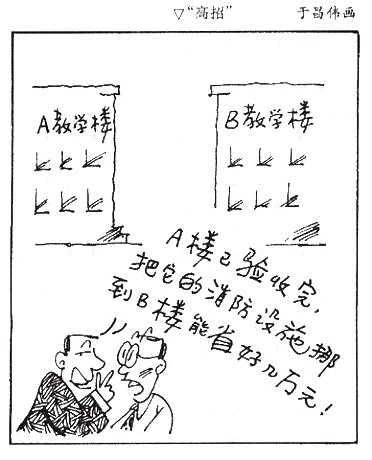 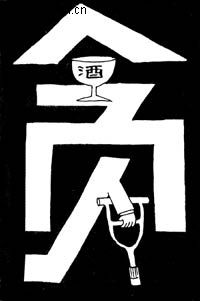 -5-
安全宣传
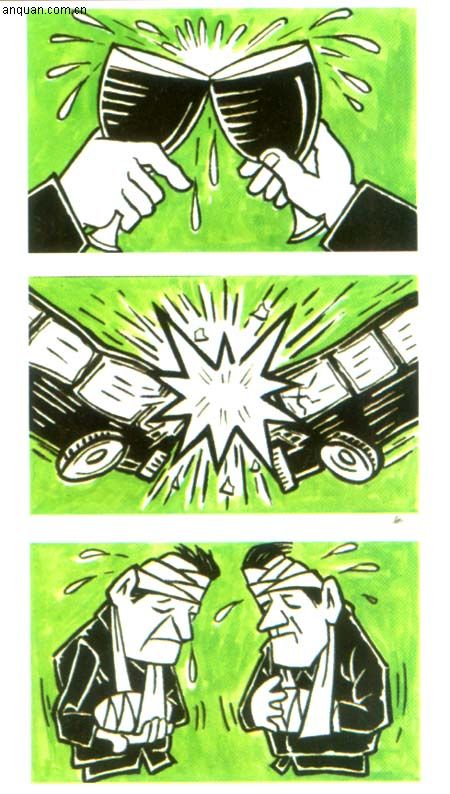 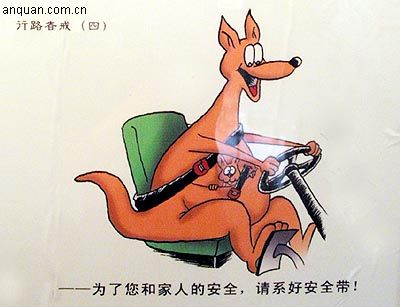 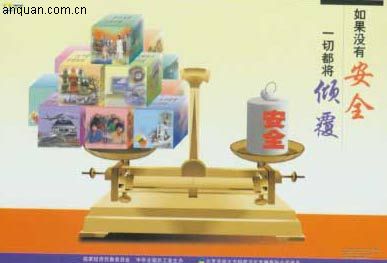 -6-
安全宣传
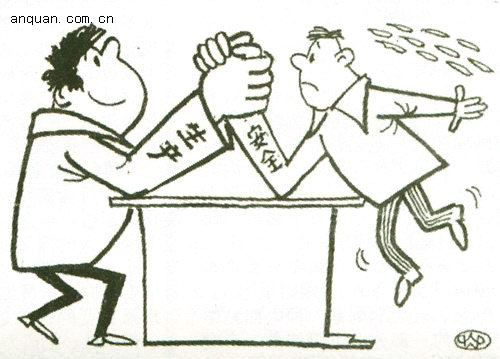 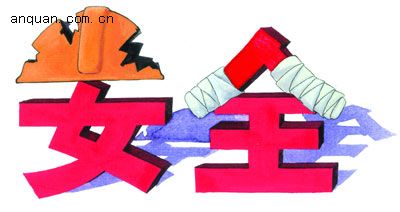 -7-
安全宣传
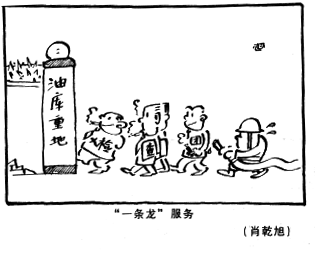 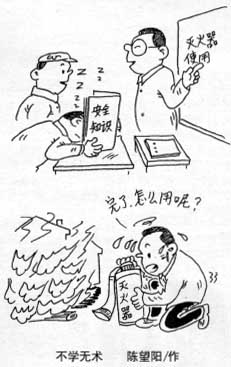 -8-
安全宣传
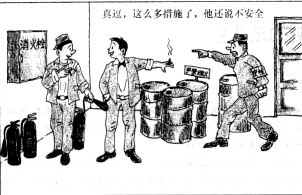 -9-
安全宣传
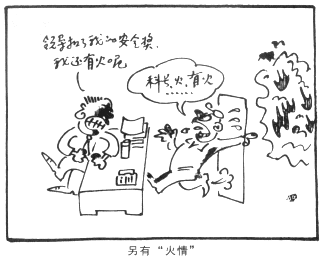 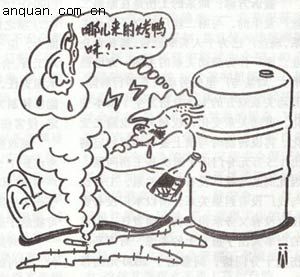 -10-
安全宣传
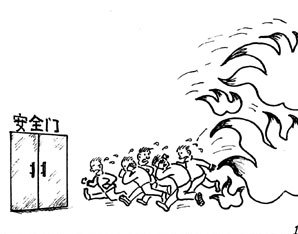 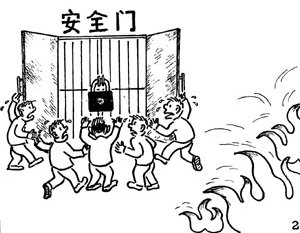 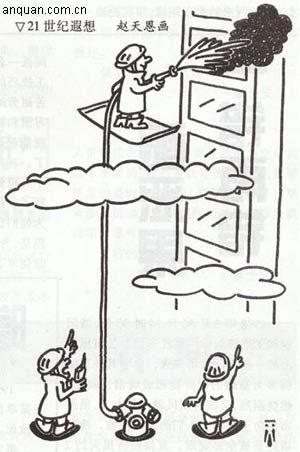 -11-
安全宣传
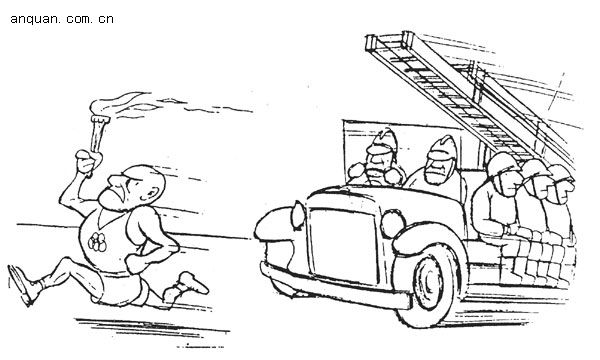 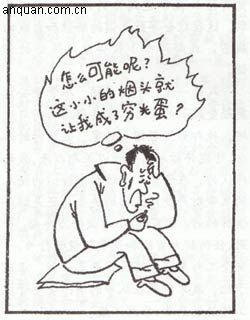 -12-
安全宣传
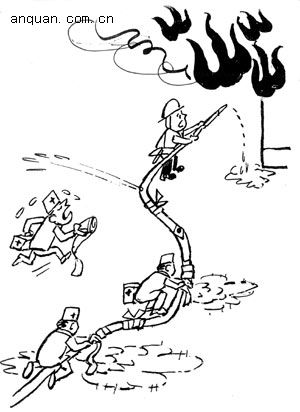 -13-
安全宣传
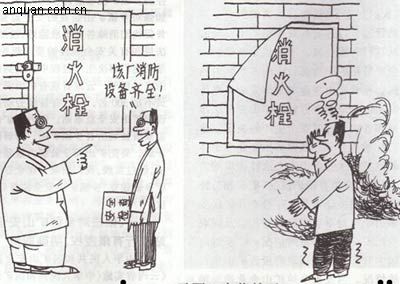 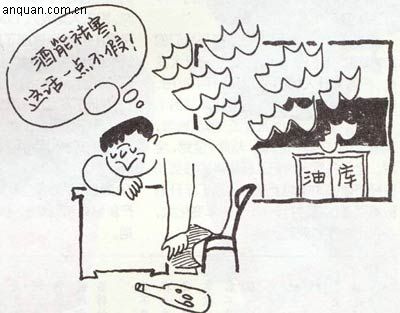 -14-
安全宣传
-15-
安全宣传
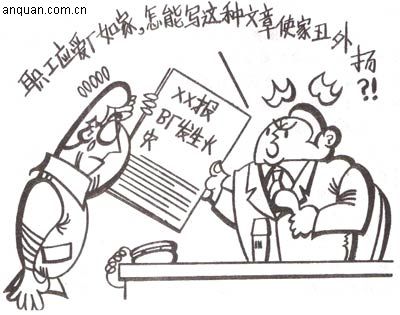 -16-
安全宣传
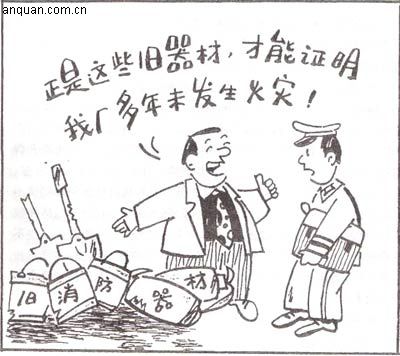 -17-
安全宣传
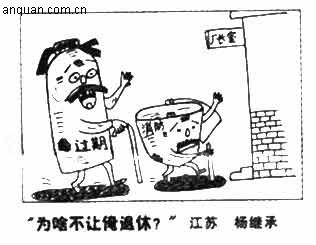 -19-
安全宣传
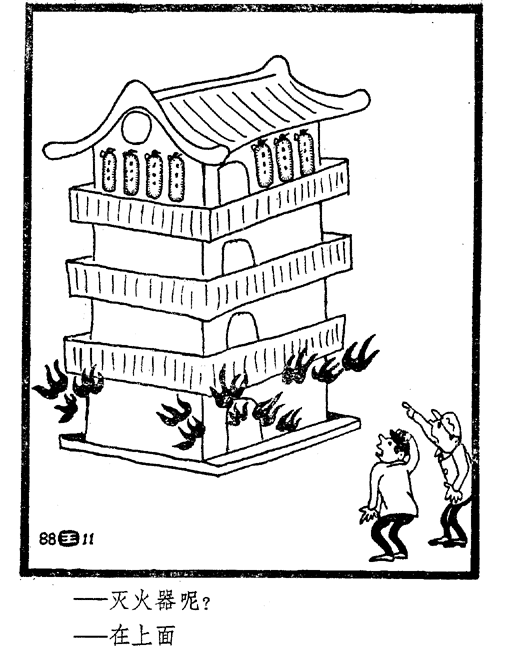 -19-
安全宣传
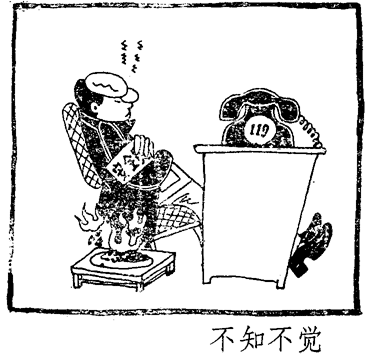 -20-
安全宣传
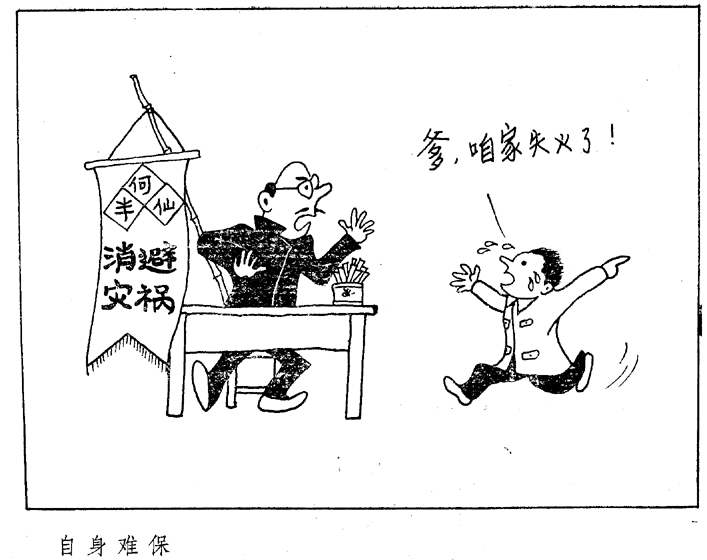 -21-
安全宣传
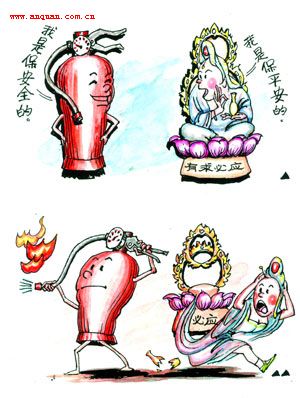 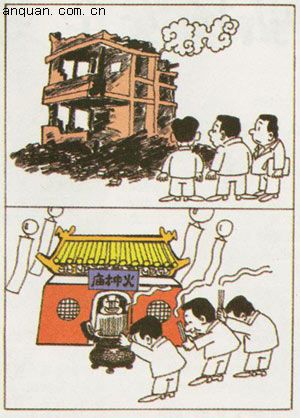 -22-
感谢聆听
资源整合，产品服务
↓↓↓
公司官网 | http://www.bofety.com/
如需进一步沟通
↓↓↓
联系我们 | 15250014332 / 0512-68637852
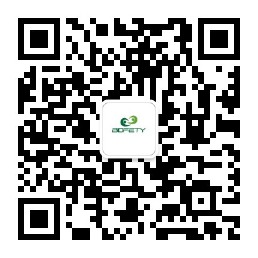 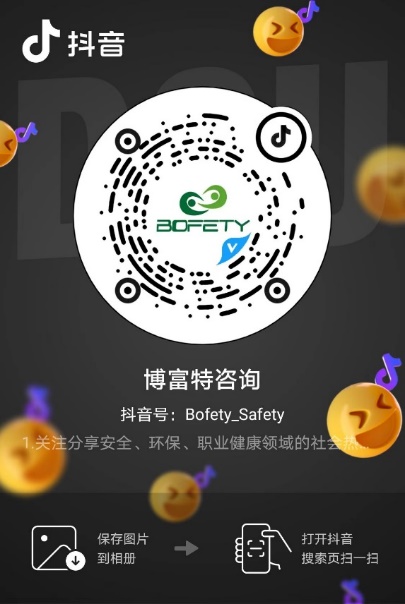 扫码关注我们
获取第一手安全资讯
抖音
微信公众号